Hippie Dippy Babytime
Fostering Self-Care and Mindfulness
Babytime Social
11:00 – 11:30 am

Didn’t quite make it to Babytime?
It’s all good, because babies and caregivers are invited to relax and mingle in the program room after Babytime ends.
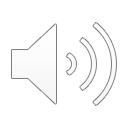 5 Senses
Sight
Hearing
Touch 
Laughter
Love
If you would like to borrow any of the items we used at Babytime, here is my list:
https://fvrl.bibliocommons.com/list/share/83462829_readwithnaomi/1175220077_mrs_naomis_babtime_menu
Touch
Concept of consent begins at birth